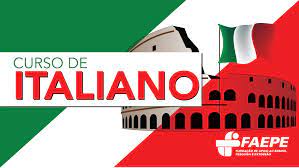 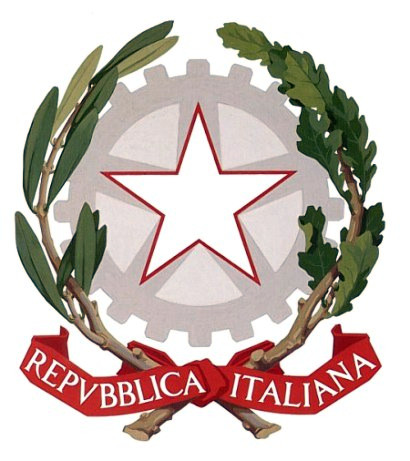 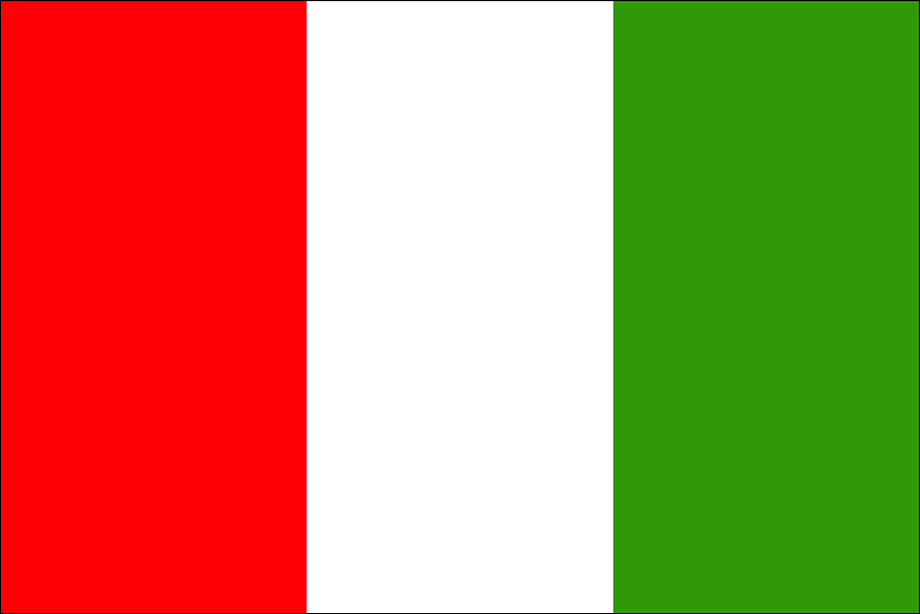 L’ITALIANO ALL”UNIVERSITÀ
Corso di Conversazione
MODULO TRE
I GIORNI DELLA SETTIMANA
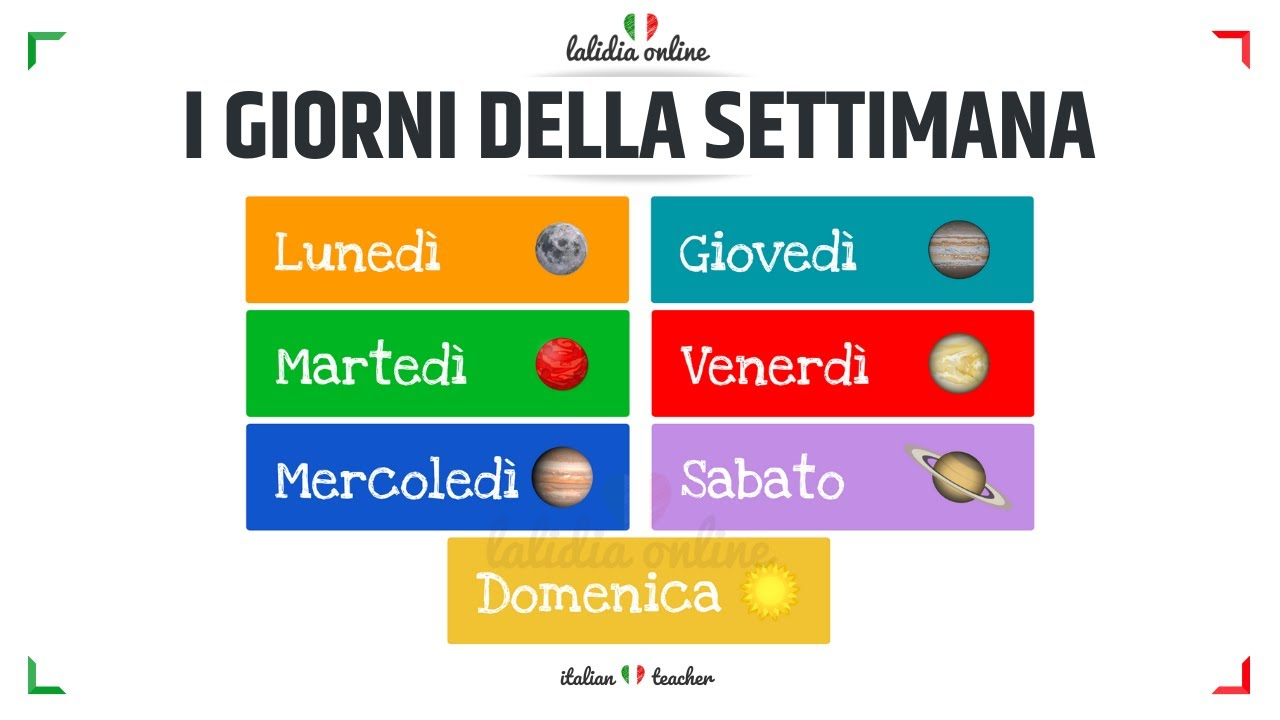 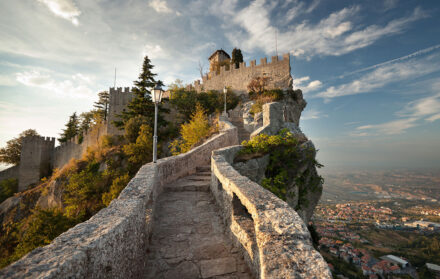 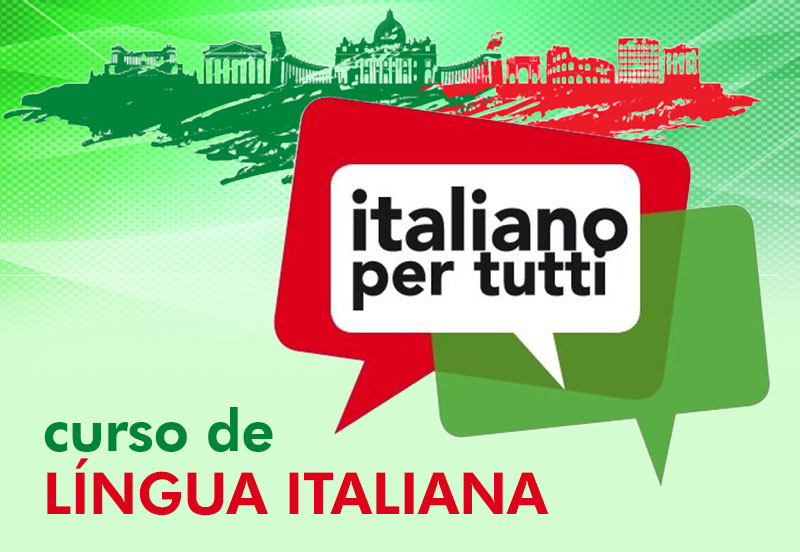 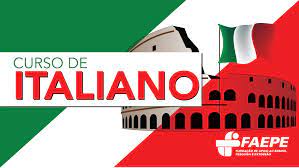 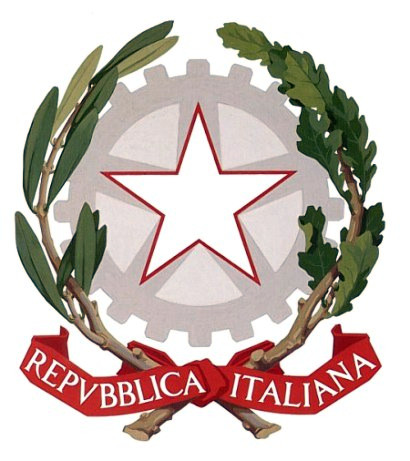 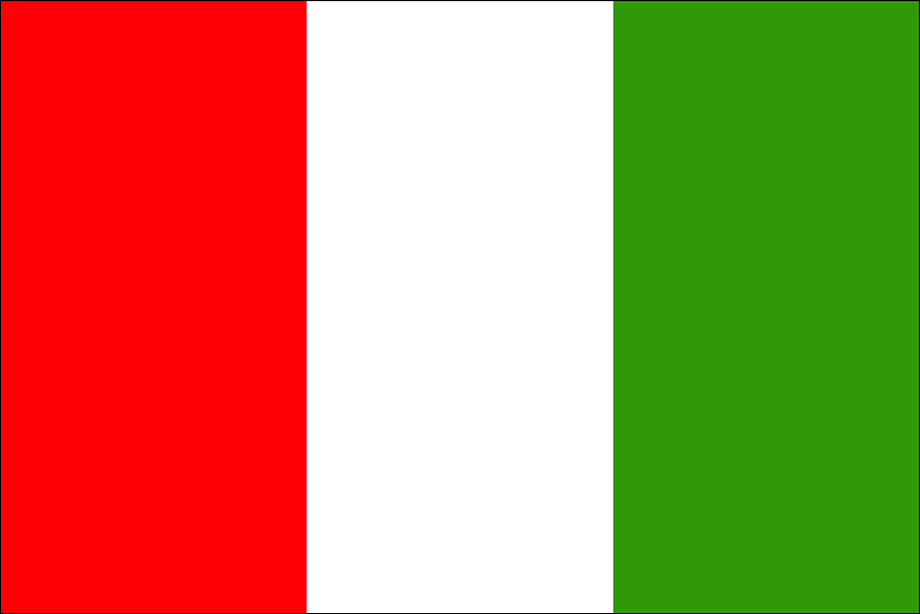 L’ITALIANO ALL”UNIVERSITÀ
Corso di Conversazione
GRAMMATICA 001
Tempi Verbali
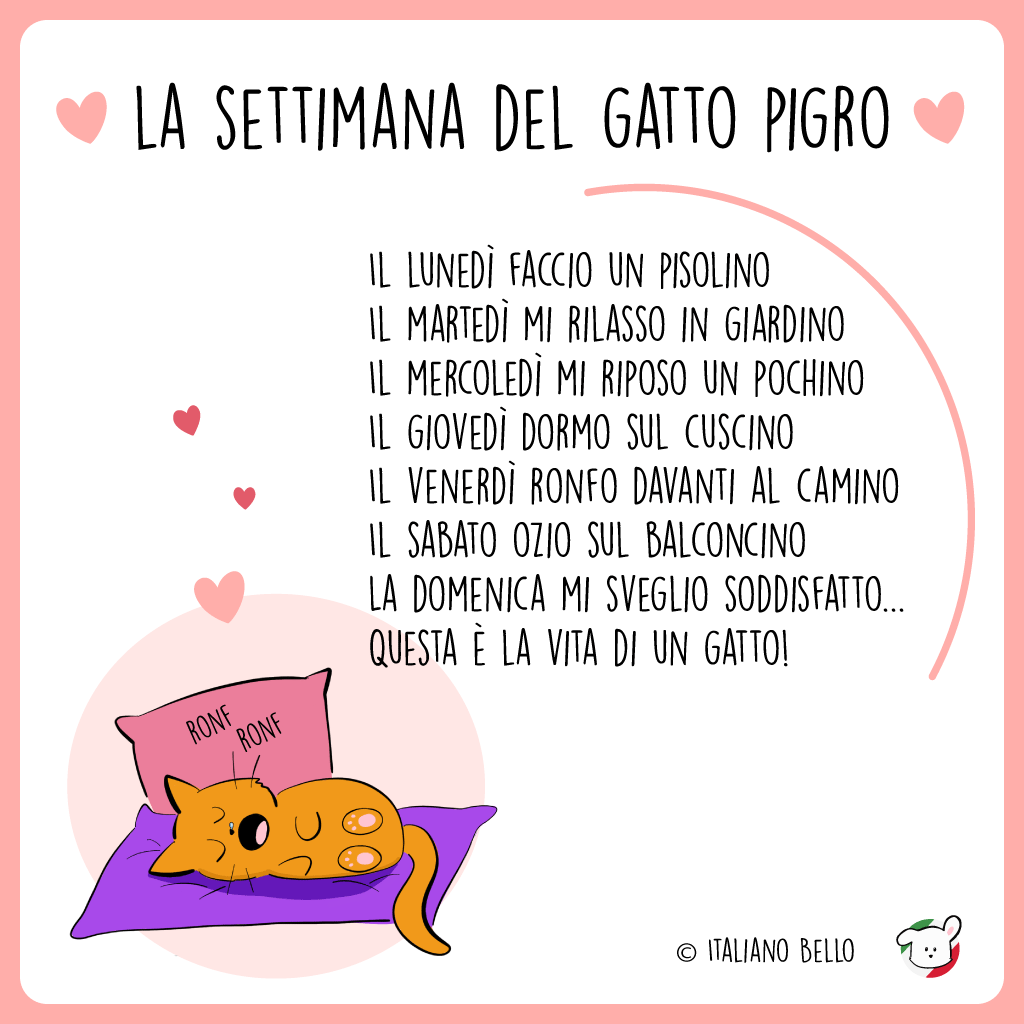 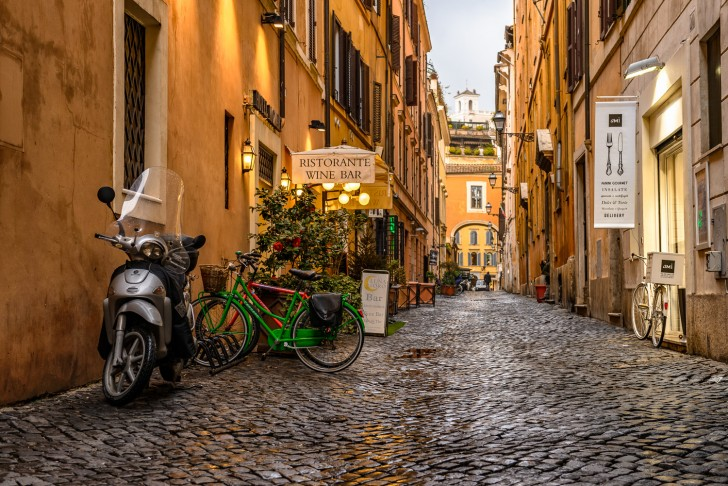 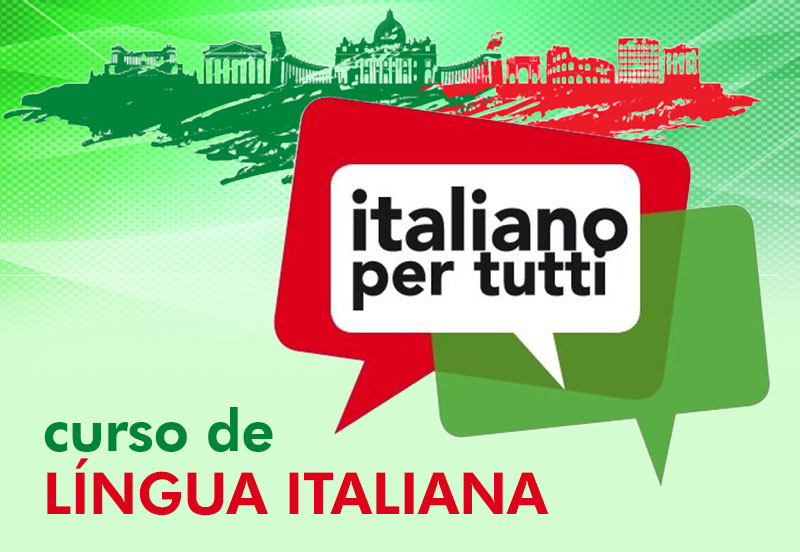 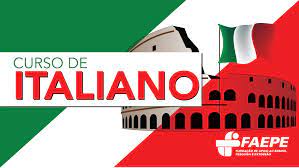 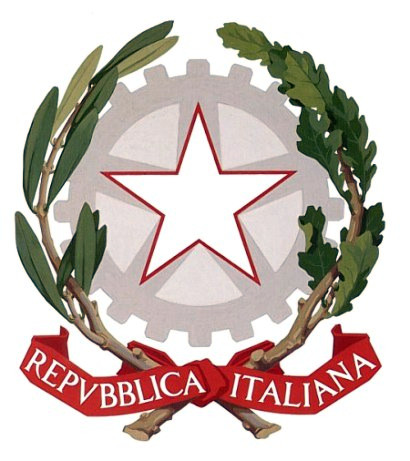 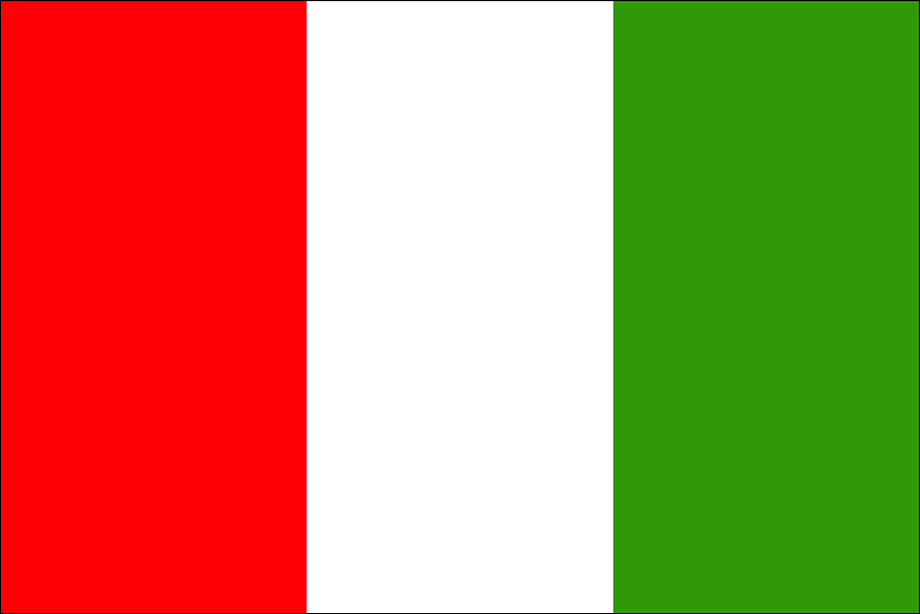 L’ITALIANO ALL”UNIVERSITÀ
Corso di Conversazione
GRAMMATICA 001
Tempi Verbali
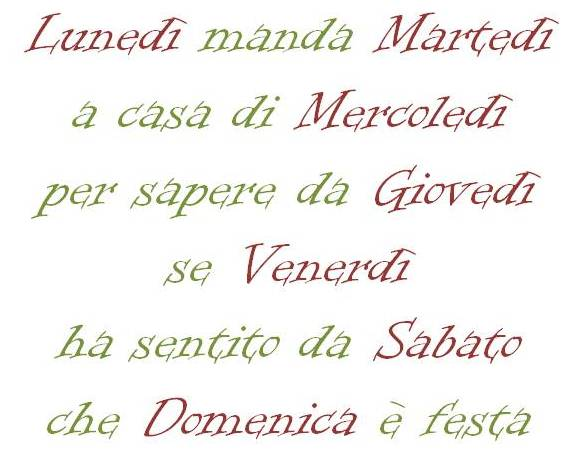 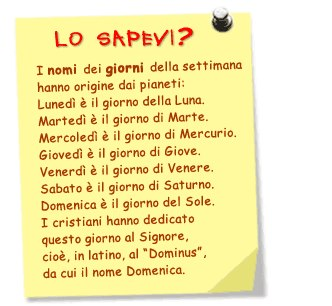 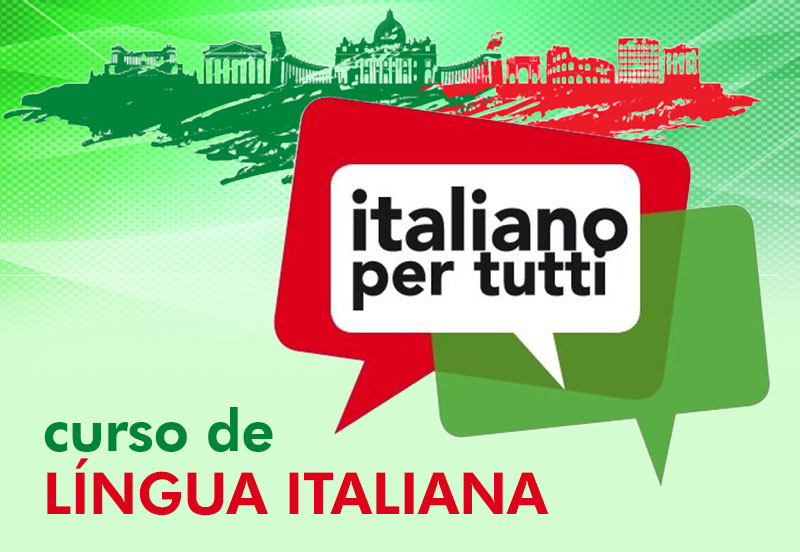